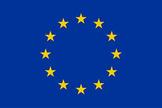 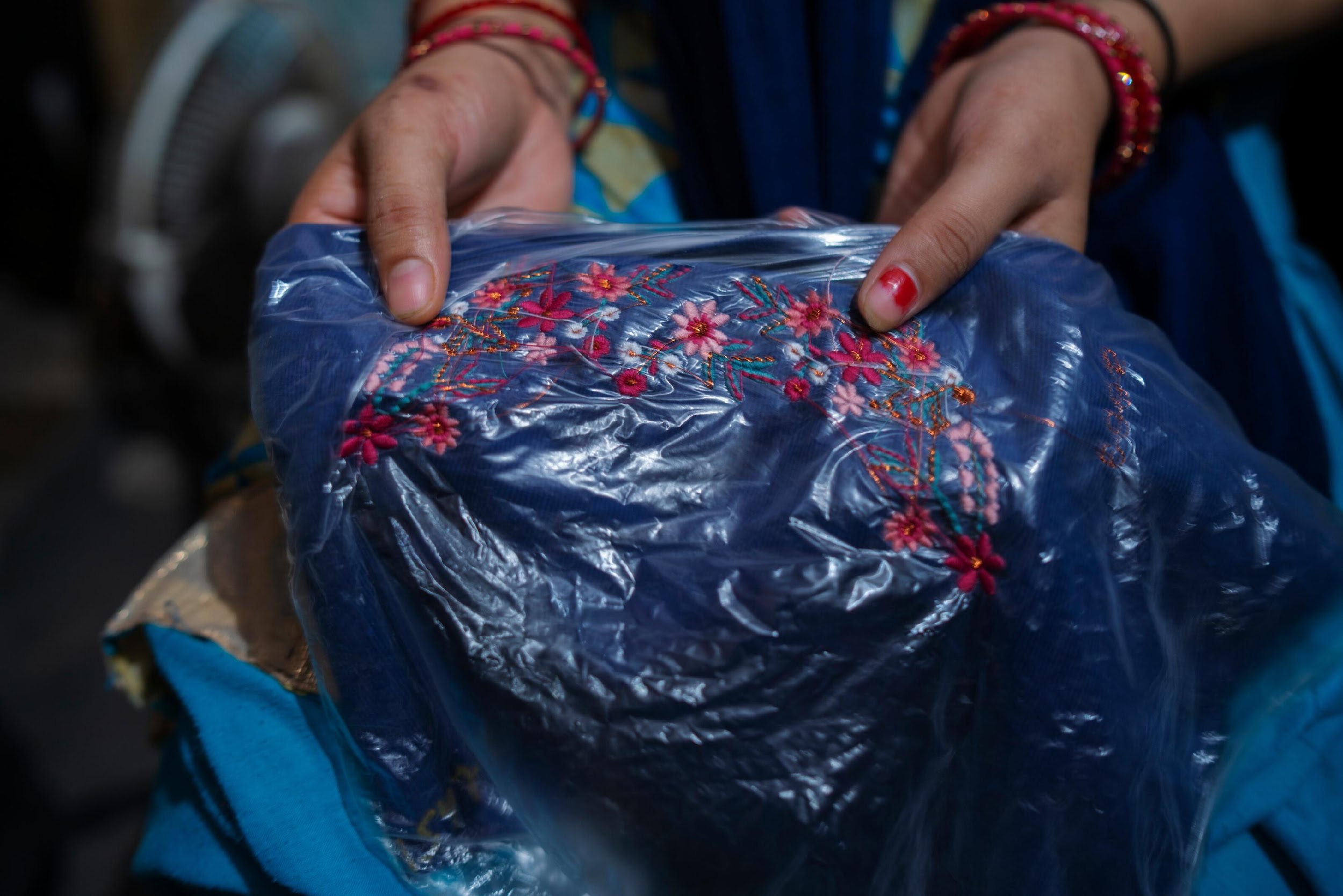 Co- funded by the European Union
What does Due Diligence in Homeworker Supply Chains look like?


Lucy Brill, Homeworkers Worldwide
OECD Side Session, 25th February 2022
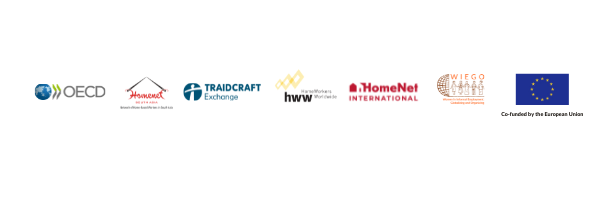 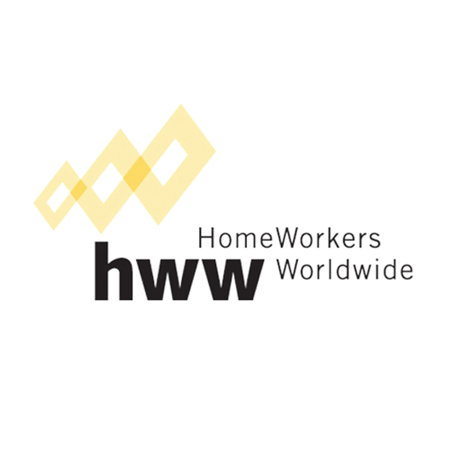 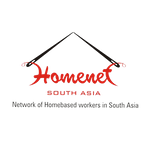 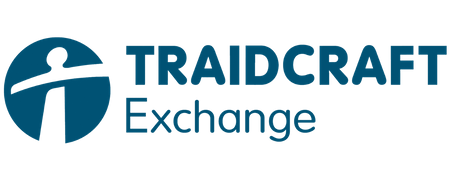 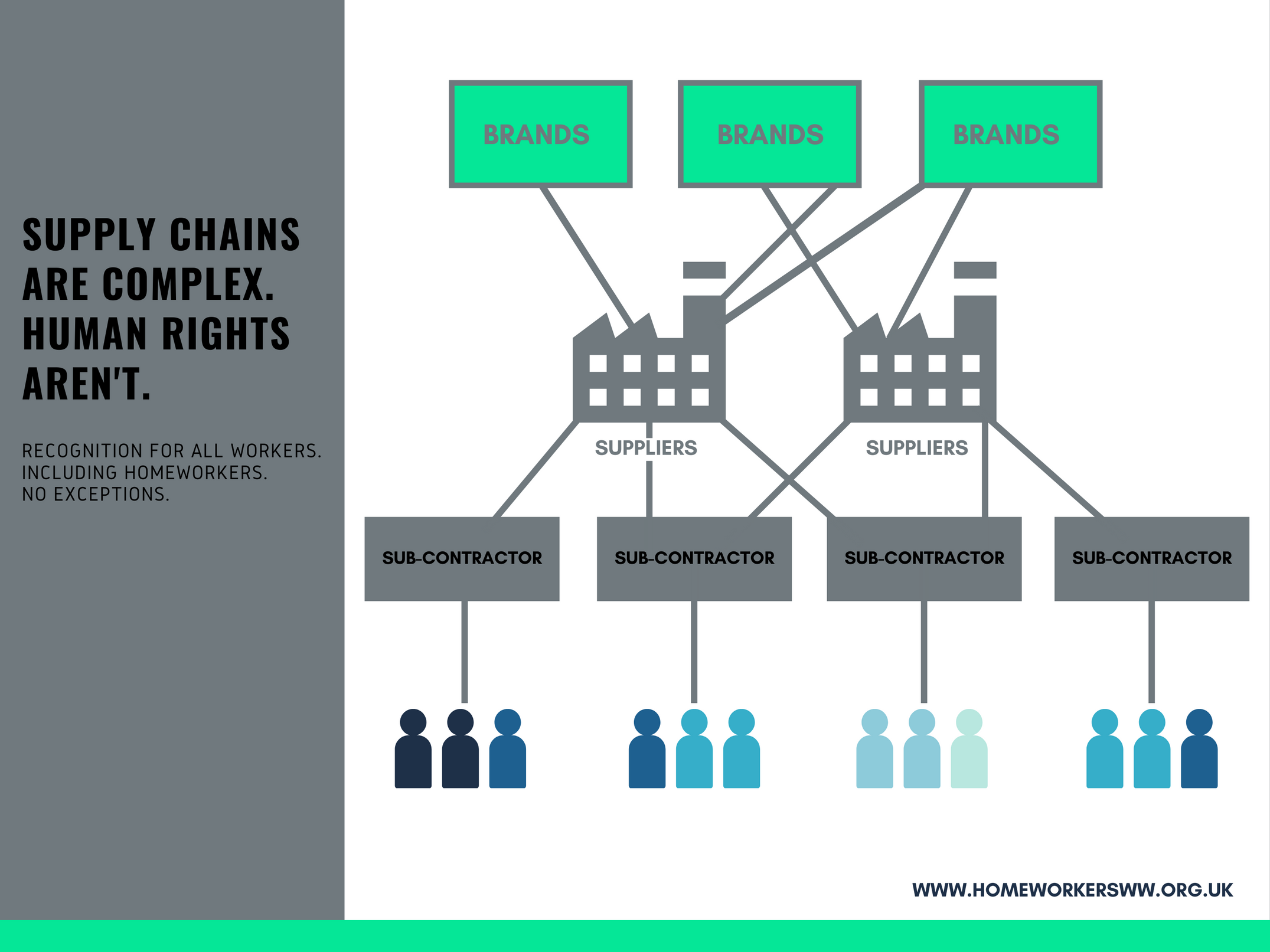 [Speaker Notes: Why tackle homeworking? First of all, the moral argument – it’s the right thing to do ..]
Prevalence - 11% of all women workers work in their own homes .. 37 million in India, 4m Pakistan (28% female workforce), but brands report China, Vietnam, Italy, Bulgaria, even UK ..
Homeworkers are likely to be the lowest paid women workers in your supply chain .. And they very rarely appear in audits
90% homeworkers are women = gender-positive impact on the most vulnerable women workers in your chains
Transparency reduces the risk of child labour and other reputational risks hidden in sub-contract chains
Good employment of homeworkers retains skilled women workers in the workforce, ensuring production capacity of high quality specialist hand-worked products
Why Tackle Homeworking?
[Speaker Notes: But there are other important reasons why homeworking should feature in a brand’s due diligence plan  ..

ILO estimates globally 8% workers (11% of all women workers) work in their own homes (≈100-300 million) 
Garments (embellishment, checking, knitting) 
Footwear (hand-stitching, moccasins, boat shoes)
Hand-crafted products (weaving, jewellery, metal-work, ceramics)
Packing (components, gift packs)
............... Diverse, fluid, changeable
“Every aisle of every shop”]
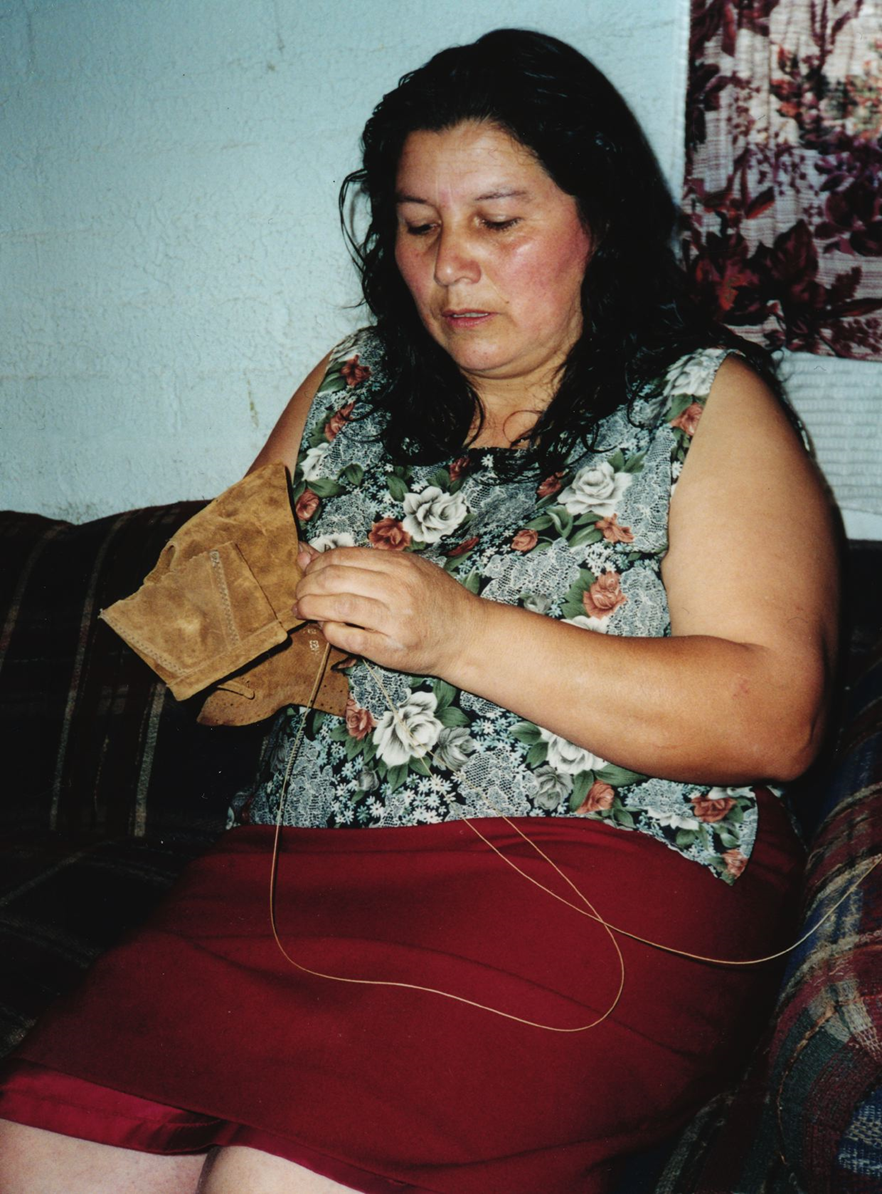 Case Study: 

Leather Footwear

Typical labour intensive hand-stitching work
Leather uppers – loafers, high quality shoes
Paid piece rate, for each shoe sewn
Skilled work, producing high quality product
Stable supply chains
Case Study: Tracing Supply Chains
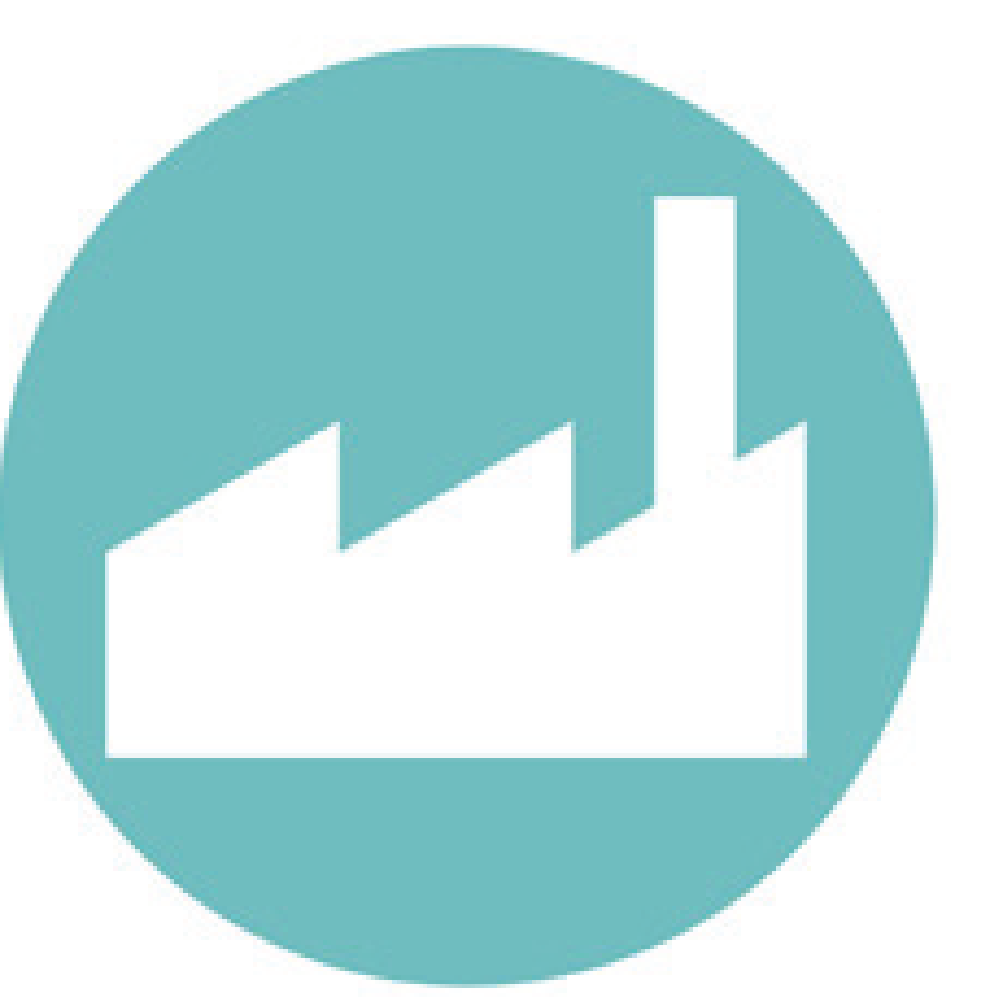 T1 Supplier
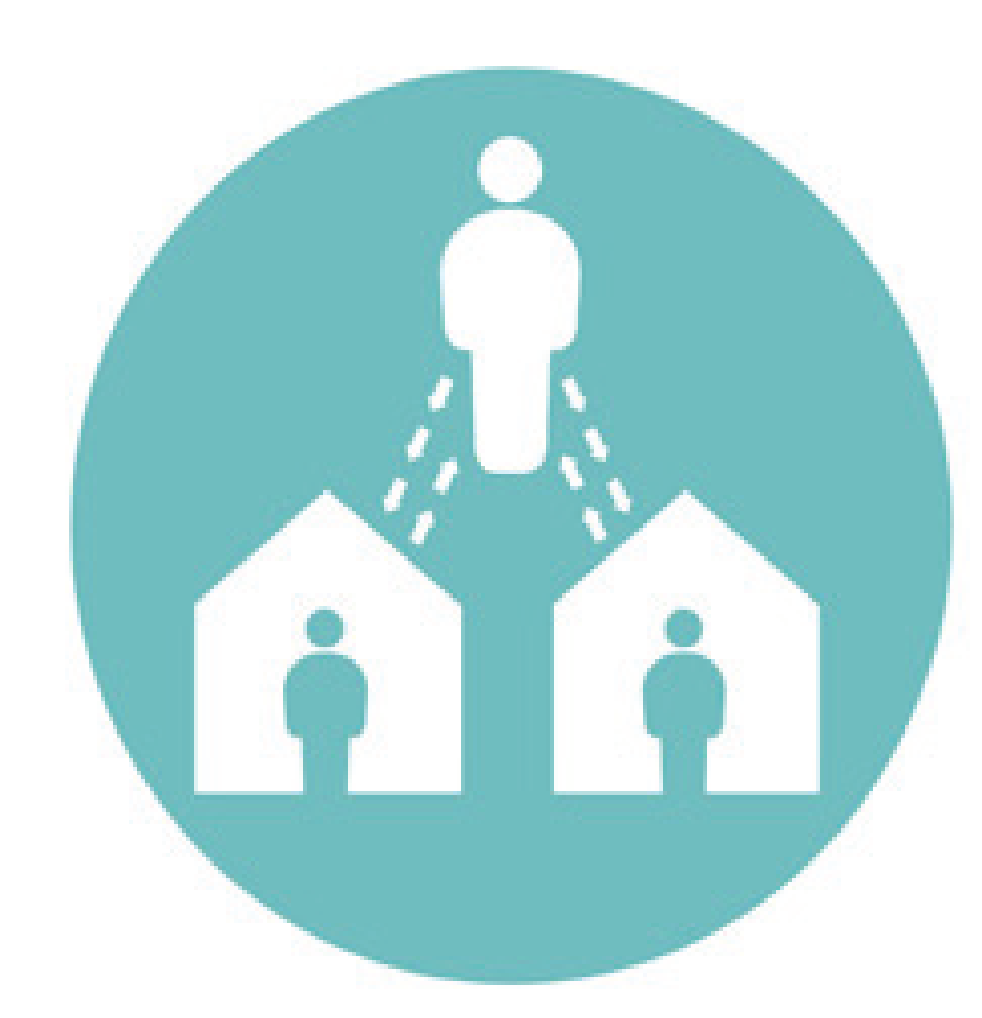 Agent
1. Trust building with Supplier
2. Mapping informal sub-contract chain
~ 6 agents and 118 homeworkers 
3. Needs assessment of homeworkers
Very low incomes, well below outgoings
Substantial debt to external lenders
4. Value chain mapping
Following specific shoe styles & prices paid
Time & motion study to link to Minimum Wage
Flow of work and its impact
Possible impact of Purchasing Practices
Chief’ Homeworker
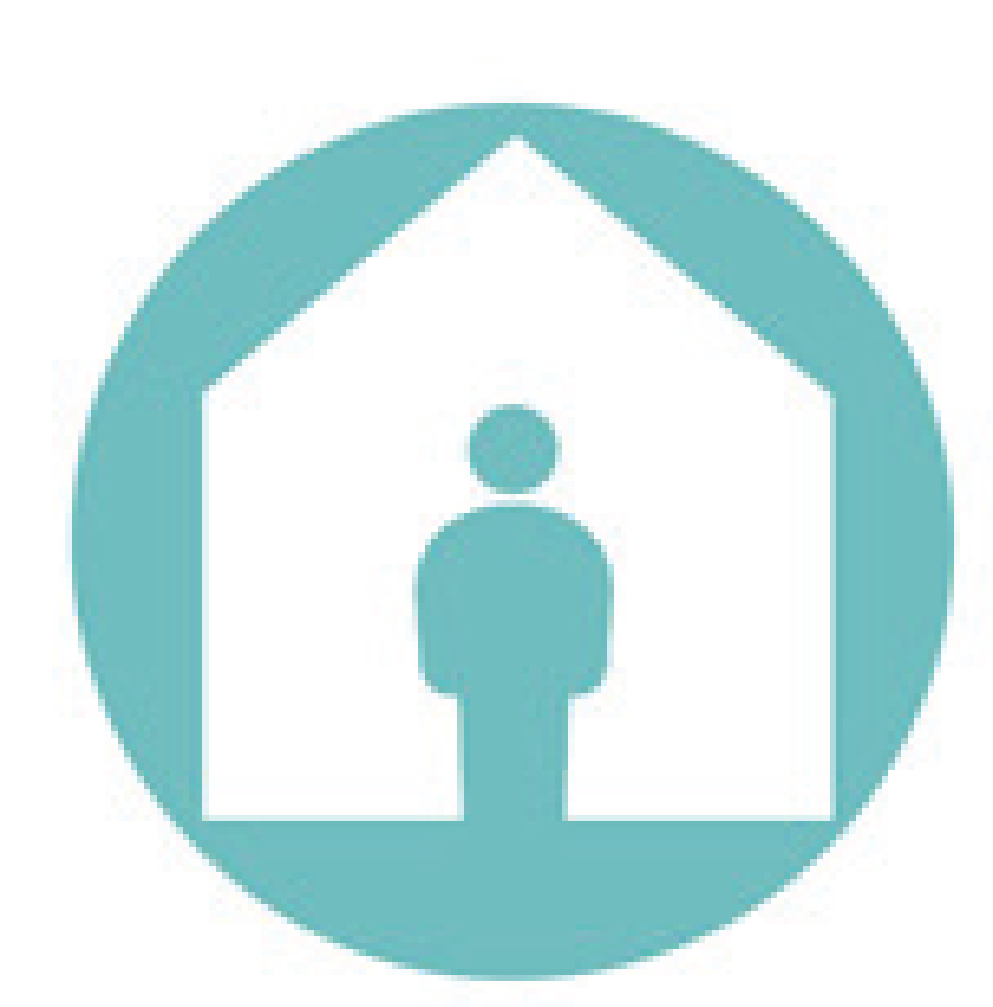 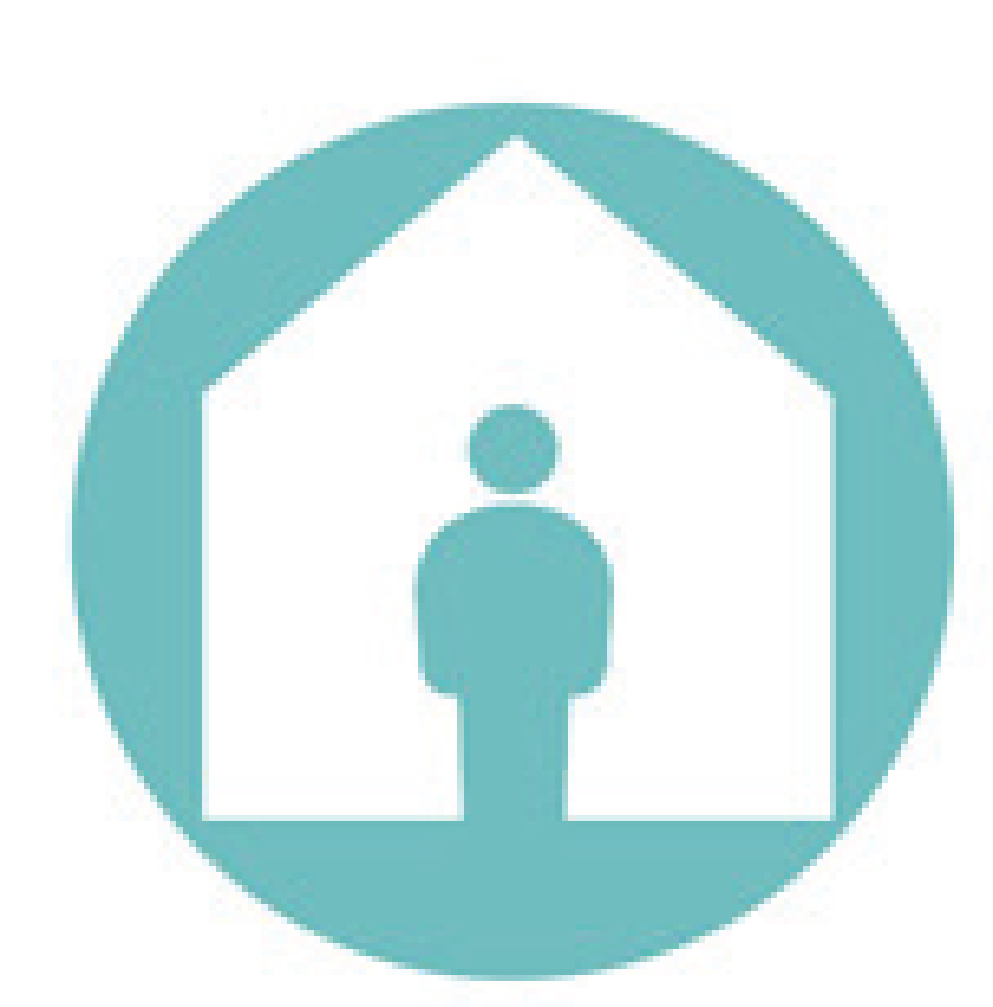 Homeworkers
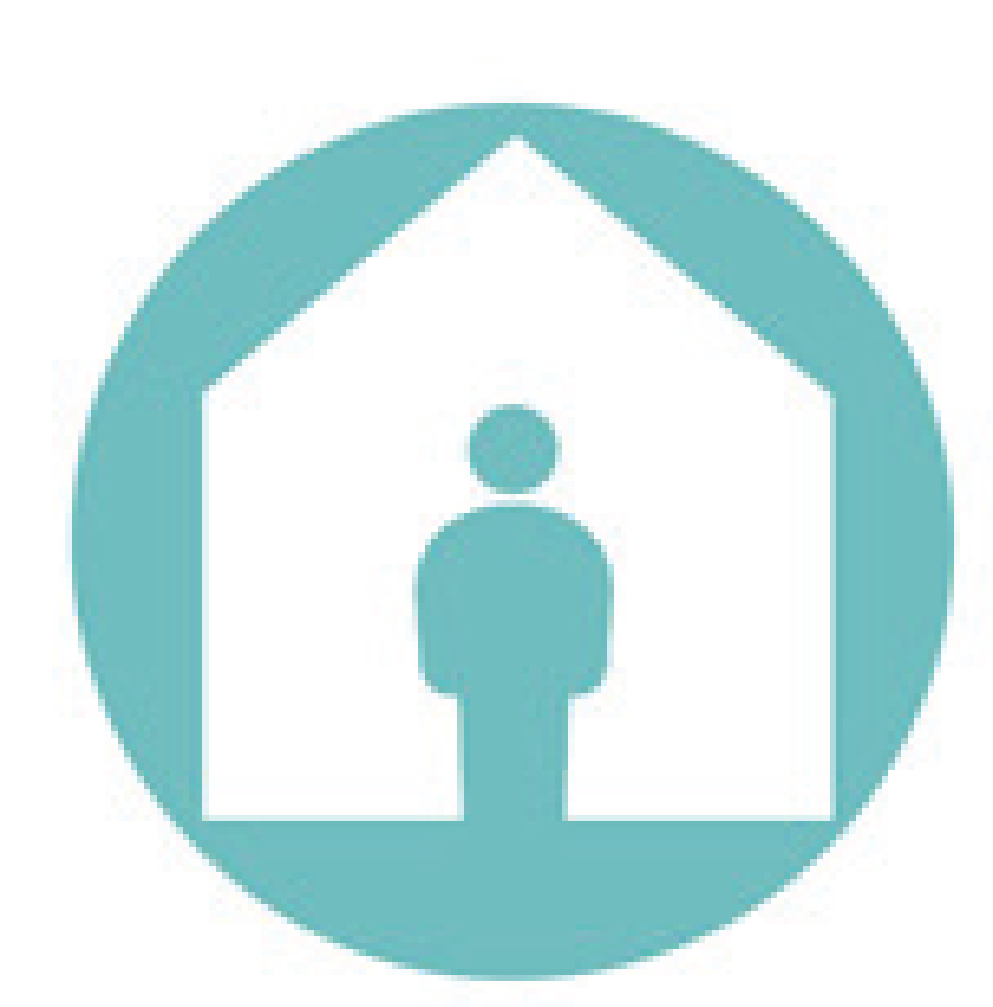 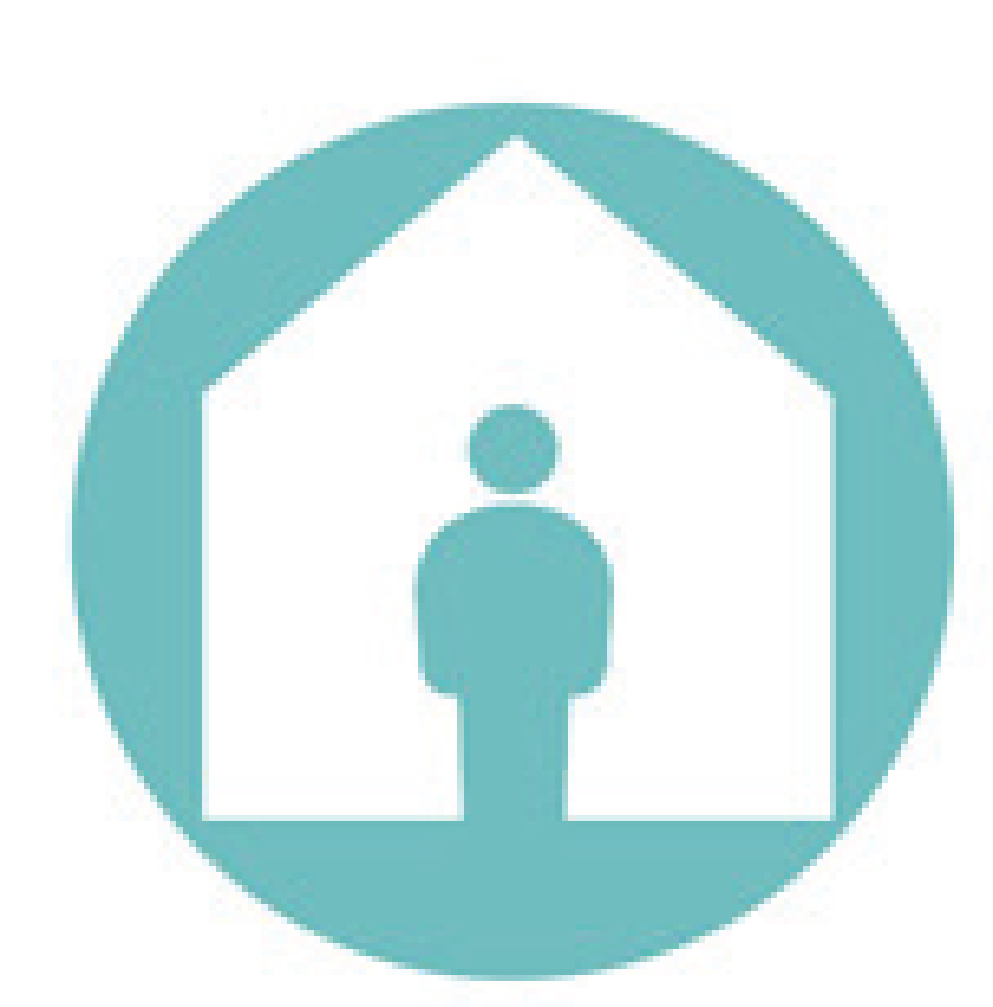 [Speaker Notes: On the strength of our report Stitching our shoes’  a major UK Brand collaborated with HWW and its local partner in India to map the conditions of homeworkers which had been disclosed by one of its footwear suppliers in Tamil Nadu, S India.  

A needs assessment was carried with a sample of homeworkers

Time was needed to build trust and communicate the aims of the mapping with the supplier and with agents so that they would disclose homeworking and allow interviews to rake place.]
Supplier willingness to disclose
- Suppliers fear they will lose orders
Understanding how to monitor & implement
Cost (labour & implementation)

Weak position of women homeworkers employed informally in dispersed chains
Without a voice
Out of sight, out of mind

Negative/Mixed messages from Brands
Prohibition of homeworking & sub-contracting
Cycle of concealment and denial
Barriers to Transparency
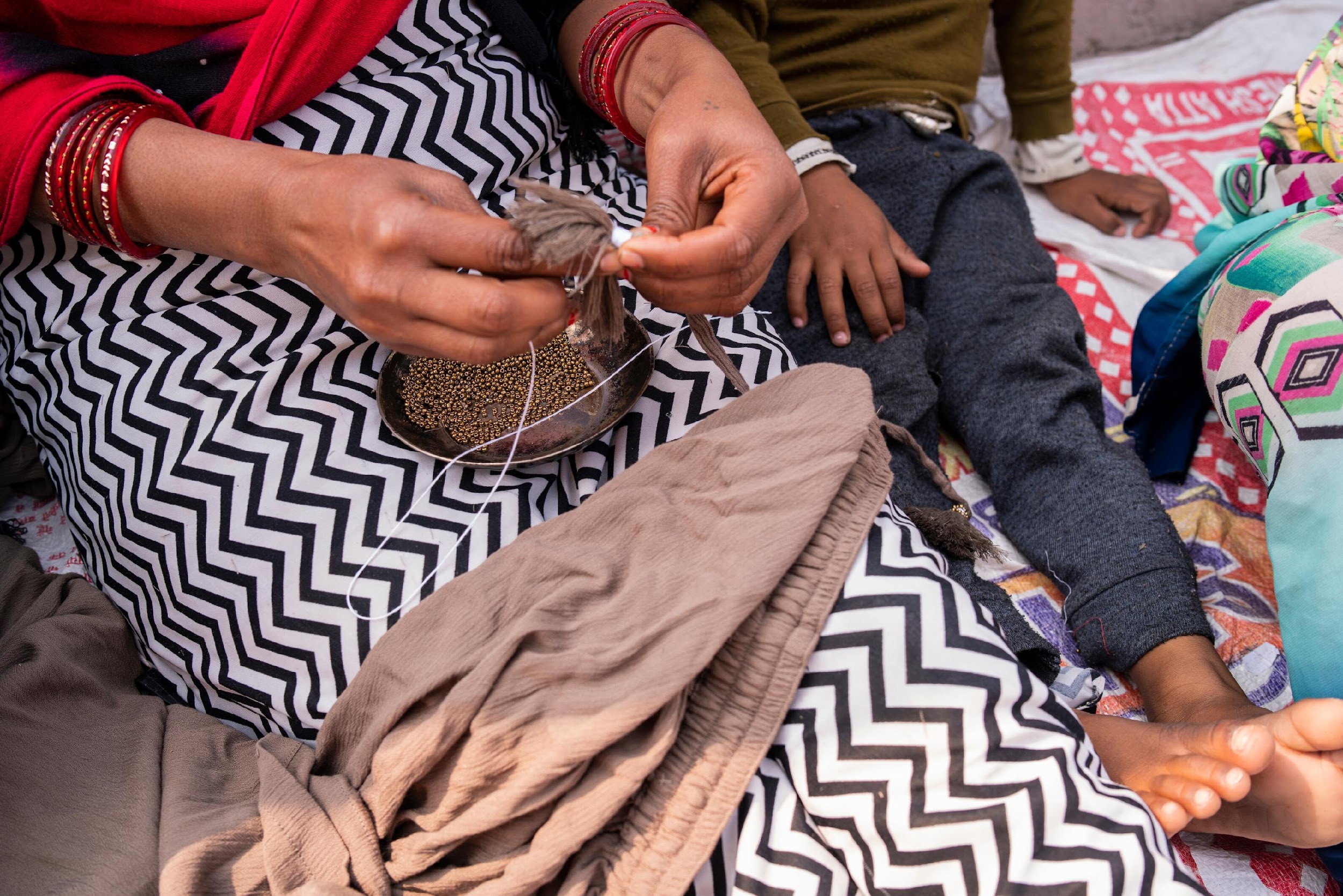 "The biggest barrier is the perspective of many Buyers which have institutionalised a message that homeworking is not tolerated, or a more subtle message that the presence of homeworking will create issues and a lot of work 

These act as an incentive on suppliers not to mention the presence of homeworkers.   

Suppliers keep up the impression that all the production is taking place in the factory.   

This is a challenge because it prevents Brands from seeing homeworkers making their products."  

Ines Kaempfer, Executive Director, 
Centre for Child Rights & Business
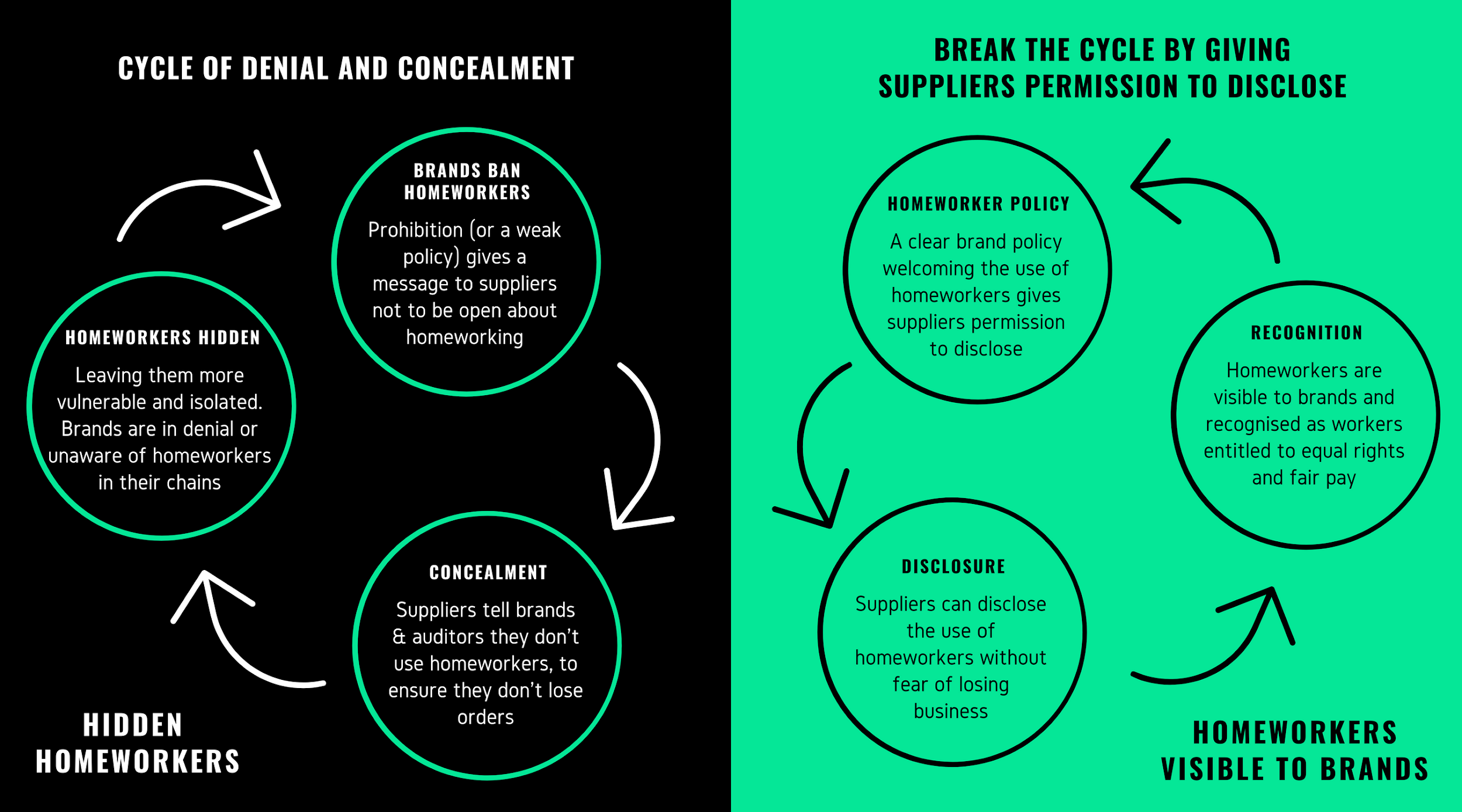 Brand Homeworker Policy
Includes homeworkers in due diligence/implementation
Commits to work with supplier to address & improve
Gives permission to suppliers to disclose

Strong mutual brand supplier relationships
Brand purchasing practices
Stable platform for building trust & visibility

Mapping supply chains .. Brands working with local CSOs and Homeworker organisation, to map conditions and draw up Action Plan
Facilitators of transparency
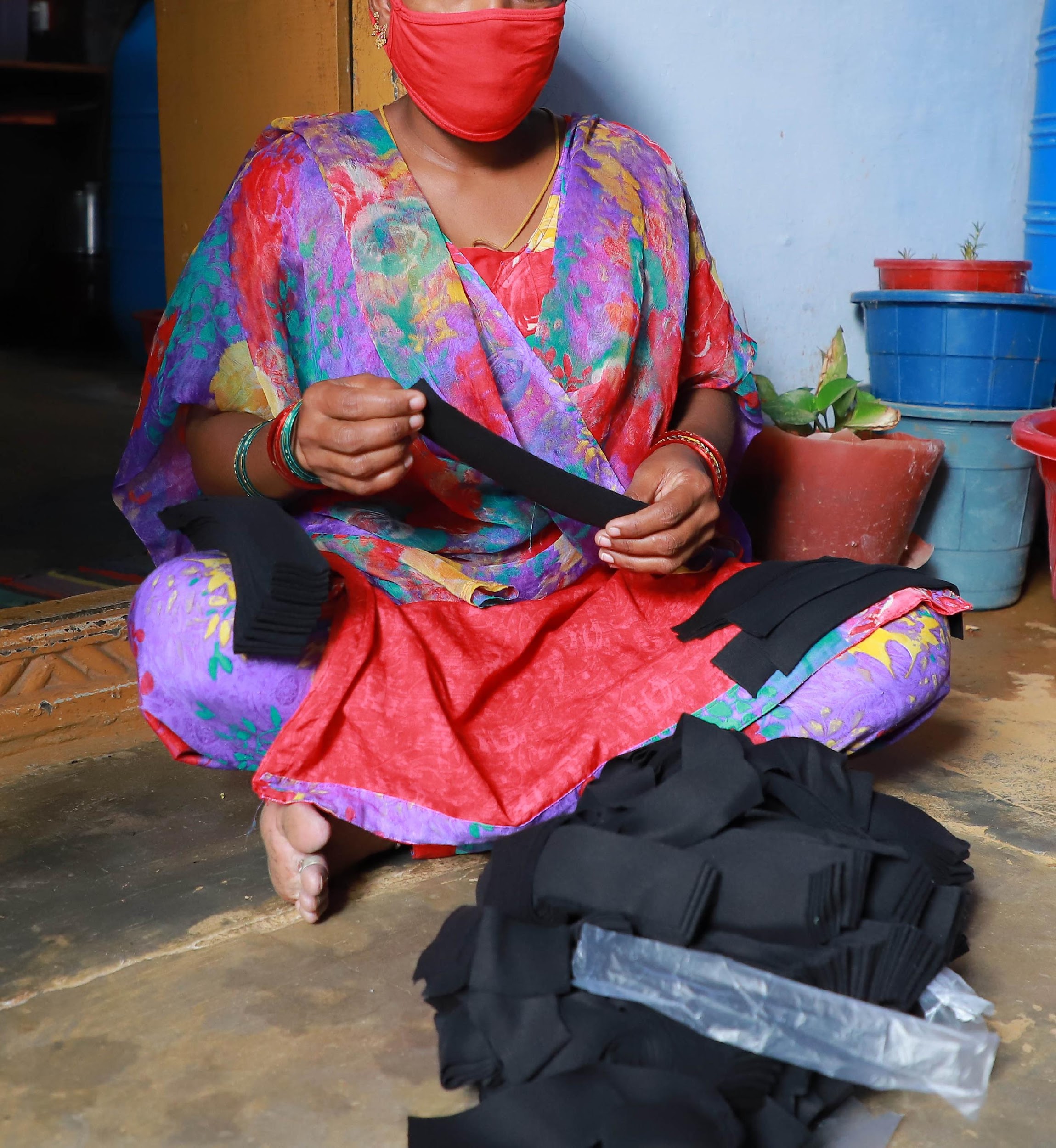 Sustainability

Active involvement of homeworkers
- Dialogue over pay & conditions with suppliers
- Able to raise a grievance
- Able to ensure mechanisms are maintained

Sector-wide adoption of transparency mechanisms
- Lowers transactional costs of mechanisms
- Consultation with local actors, local ownership

Role of MSIs
- Sharing good practice
- Fomenting collaboration
Building trust takes time


Importance of a local CSO partner (gender, caste, religion)


Collaborative approaches needed for sustainability – MSIs can help here


Homeworker Policy is an essential first step


Practical, tested tools for transparency in HW chains exist 


	.. Check out our Hidden Homeworkers Toolkit to find out more!
Lessons Learnt
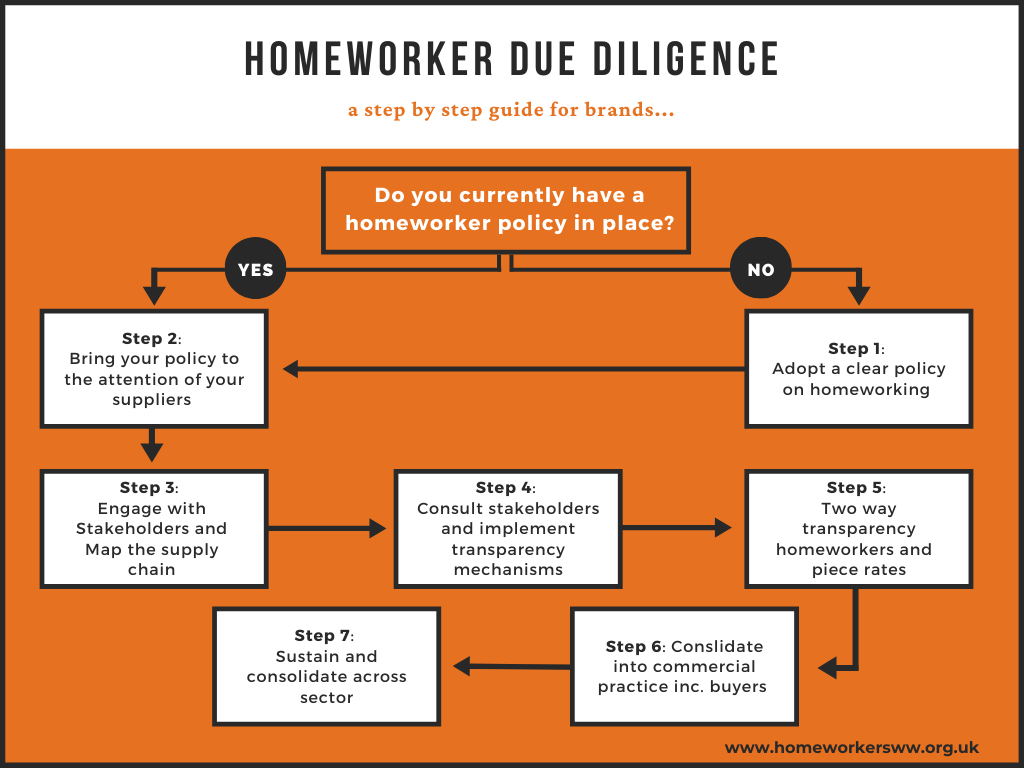 [Speaker Notes: Step 1: Adopt a clear policy on homeworking

Step 2: Bring your policy to the attention of your suppliers

Step 3: Engage with supply chain actors and map the supply chain

Step 4: Consult supply chain actors and implement transparency mechanisms

Step 5: Transparency over piece rates

Step 6: Giving homeworkers a voice: two way transparency to homeworkers

Step 7: Consolidate transparency into commercial practice

Step 8: Maintaining and sustaining transparency mechanisms]
Working with our partners, Homeworkers Worldwide offers resources to brands and suppliers to tackle these issues .. 

Through the Hidden Homeworkers Project in India, Pakistan and Nepal ..

Through the HH Toolkit, available free on our website

Also keen to find solutions and partners in other production locations

Alongside vital role of national and international legislation                              in protecting homeworkers                      and driving change ..
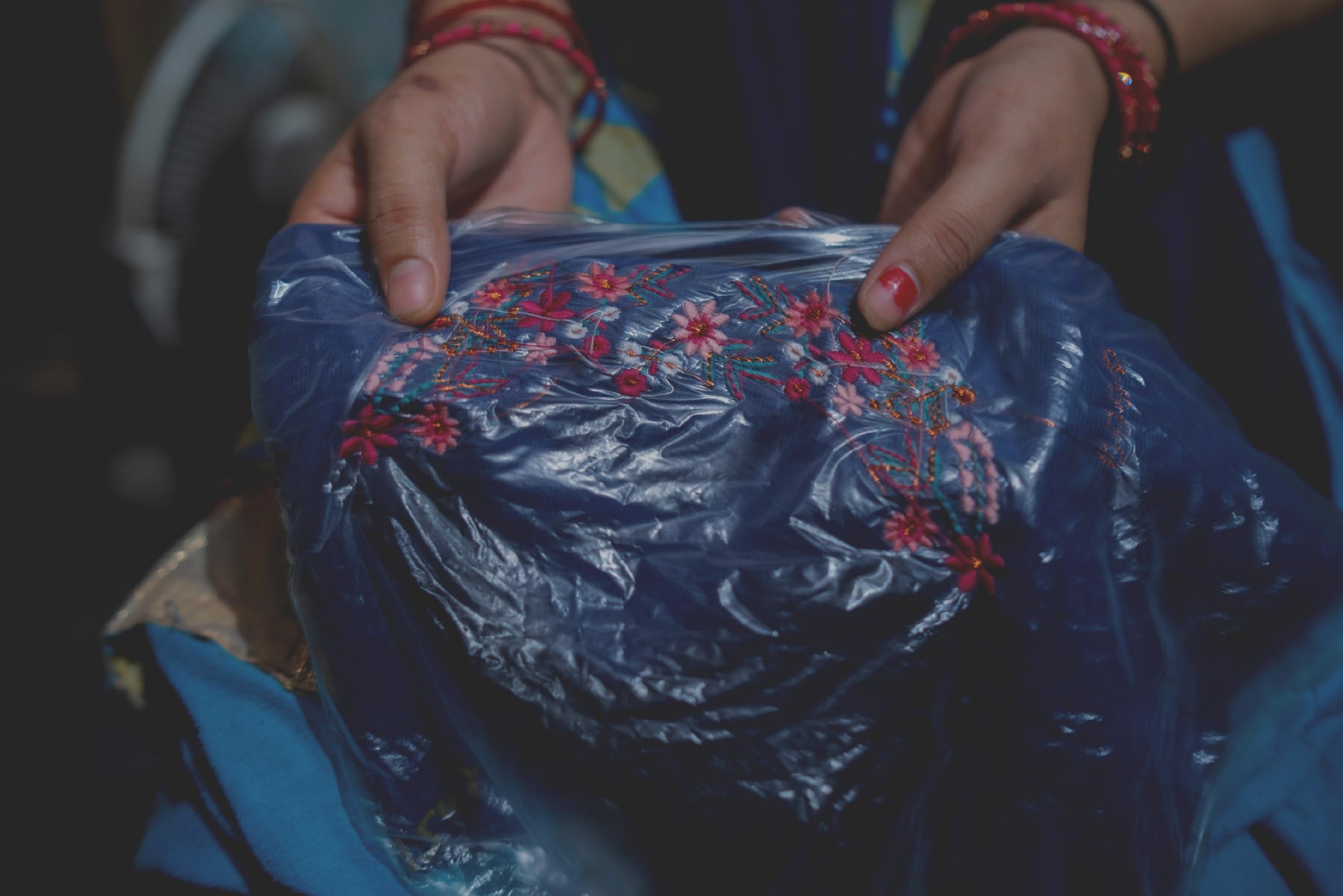 To be effective in supporting homeworkers, legislation should:
Cover the whole supply chain, including sub-contractors, intermediaries and homeworkers
Include guidance to encourage responsible use of homeworkers
Explicitly recognise a living income as a human right .. 
Include all areas of business activities, including purchasing practices
State that disengagement from suppliers using homeworkers should be a last resort 
Require effective stakeholder engagement, including with homeworkers and their organisations
Establish a well-resourced regulator to issue guidance, receive complaints from victims, conduct individual and sectoral investigations, and apply sanctions.
Making mHREDD 
work for Homeworkers